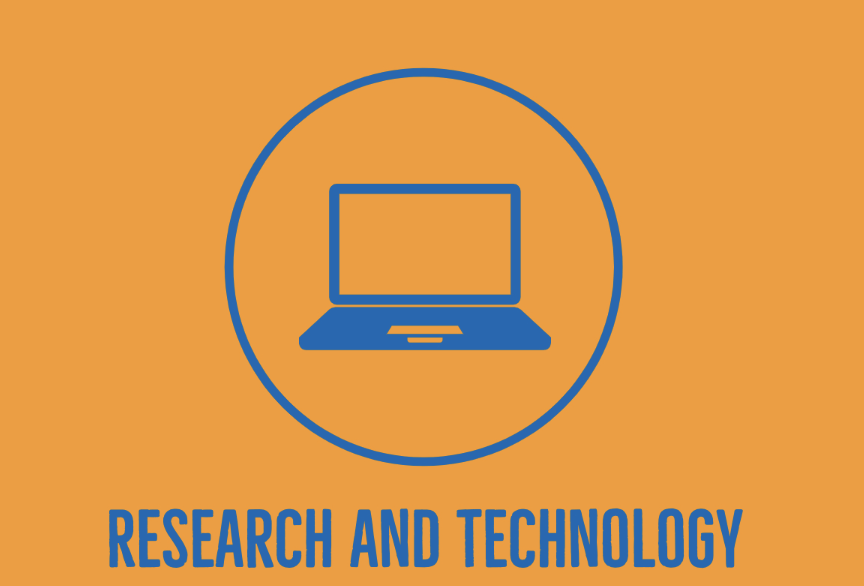 VIRTUAL SLIDES FOR EDUCATION DAY
Here is where your presentation begins
[Speaker Notes: For this presentation, share the topic of your course along with the learning objectives/outcomes for students. While explaining the objectives/outcomes, discuss who your target learners are and how they will benefit from completing your course. Next, highlight 2-3 elements of your course that are innovative, which could be learning activities, course design/structure, assessments, etc. Depending on your course, these elements will vary, but the important aspect is that you explain the innovation behind them, feel free to quote research and theory to support your claims.]
AGENDA
02
03
01
LEARNING OBJECTIVES
TARGET LEARNERS
PROBLEM
05
04
DESIGN PHILOSOPHY
COURSE FEATURES
00
CONTEXT
CONTEXT
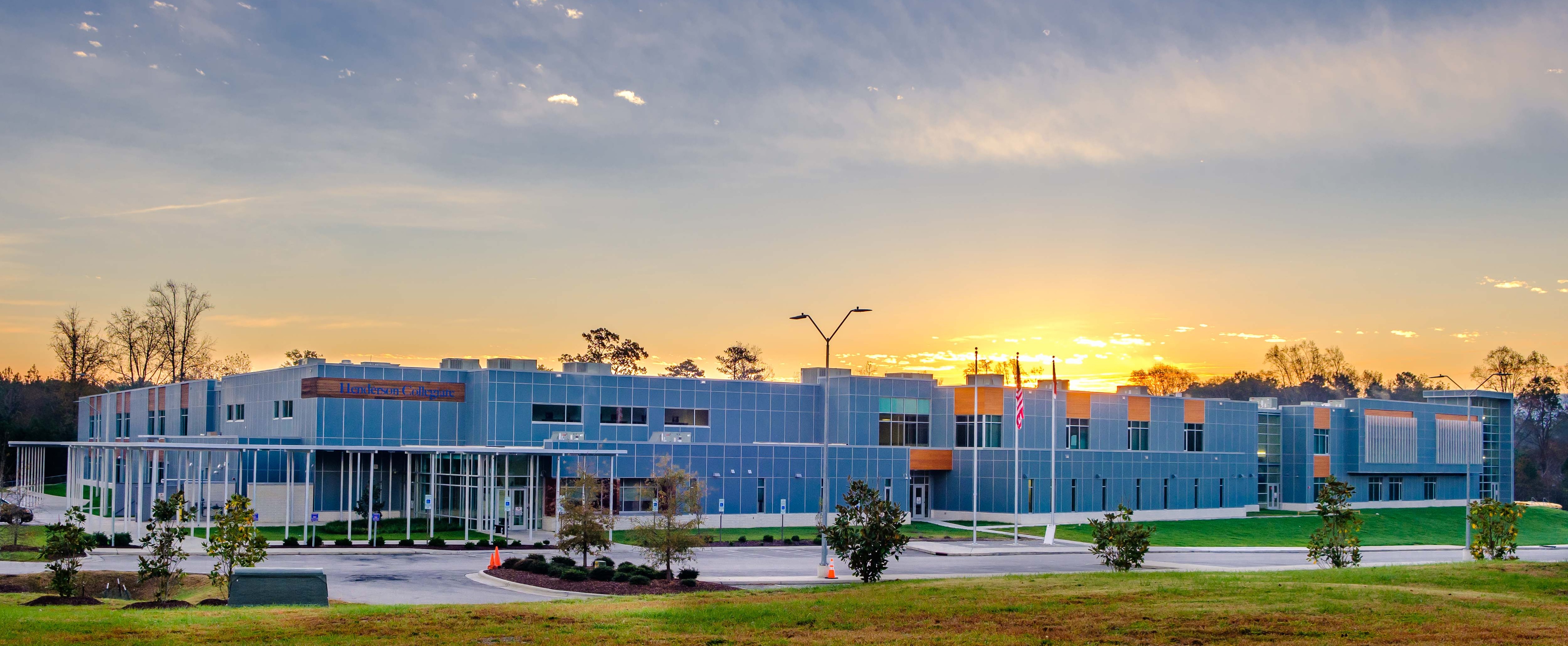 [Speaker Notes: It’s important to have context that this course was born out of necessity for students in the population who had a lack of technology exposure at the middle school level.
I wanted to design this course to offer it to them specifically with the resources the school has available but am aware there might be an opportunity to provide this content to other title 1 schools and offer coaching services to teachers who may need assistance navigating the material on their own who are not content experts.]
01
PROBLEM
PROBLEM
Digital literacy is needed to help student learners build skills such as self-efficacy and self-directed learning in blended courses to be successful
PROBLEM
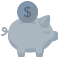 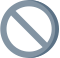 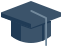 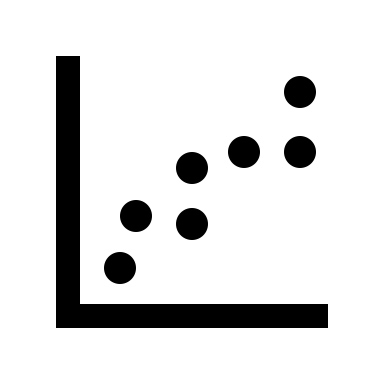 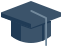 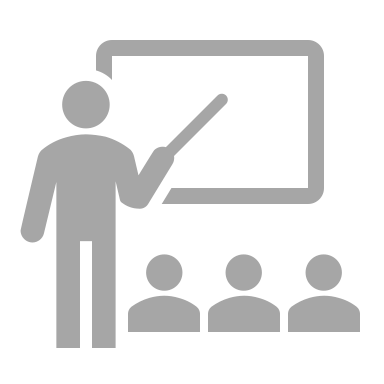 ≠
[Speaker Notes: Its well publicized the achievement gap between affluent and non-affluent schools. 
Student achievement has only widened post pandemic and college success is increasingly more focused on digital literacy to be successful in most classes 

Unfortunately for most Title 1 schools, they have a limitation of either a lack of money or time which leads to lack of access to technology or instructors to teach a digital course 

Which then results in less affluent students struggling in the work force and college due to lack of access.]
SOLUTION
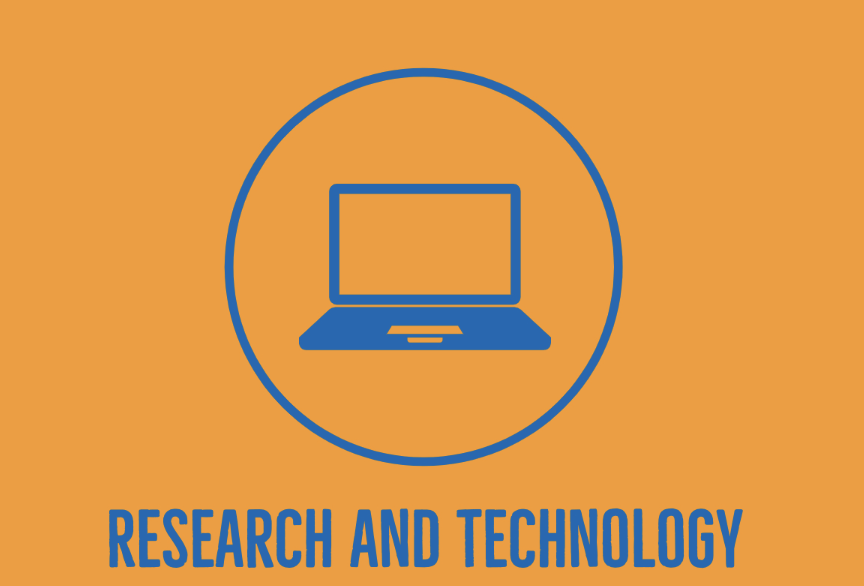 02
LEARNINGOBJECTIVES
LEARNING OBJECTIVES
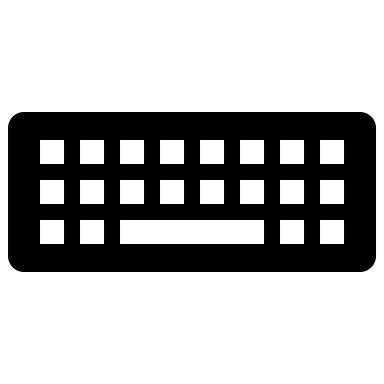 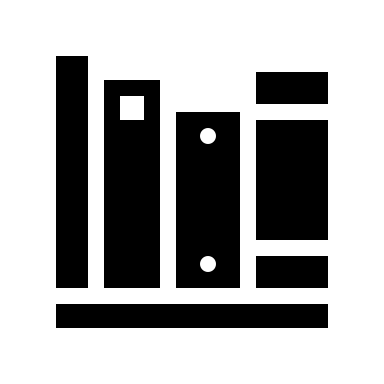 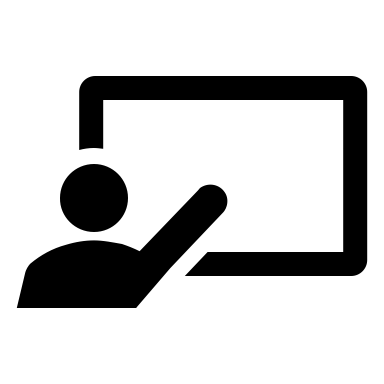 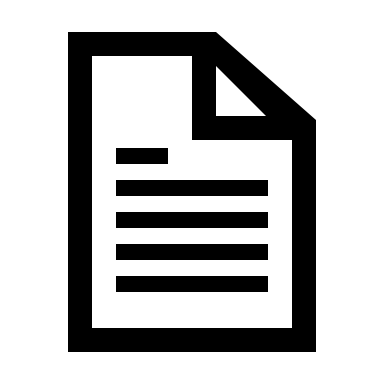 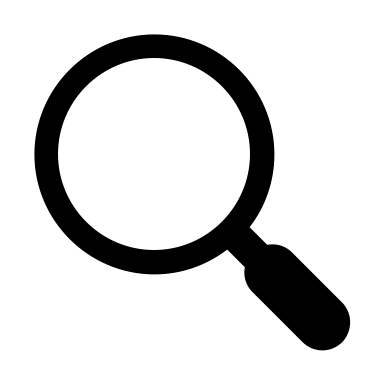 [Speaker Notes: Learning objectives are touch typing, word processing, research / source validation, writing a research paper and presentation 

The end goal of the course is to build capacity in students to independently research a topic that interests them and have them find credible online sources to write an MLA formatted paper. They will then be able to transform that paper into a presentation using multimedia elements to communicate their findings, much like they would do in an undergraduate program.]
LEARNING OBJECTIVES
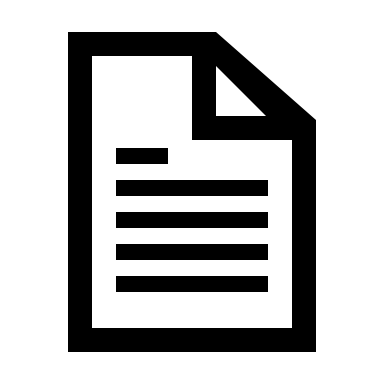 [Speaker Notes: For the purposes of this course, one module / unit was built out focusing on learning Microsoft Word. 
Skills included: 
Navigating the Word interface
Font formatting
Page layout
Tables 
Inserting images / shapes 
Proofreading / feedback 
The big project at the end of the unit will be formatting a memo and building a poster which requires everything from this unit to complete the project successfully]
03
TARGET LEARNERS
TARGET LEARNERS
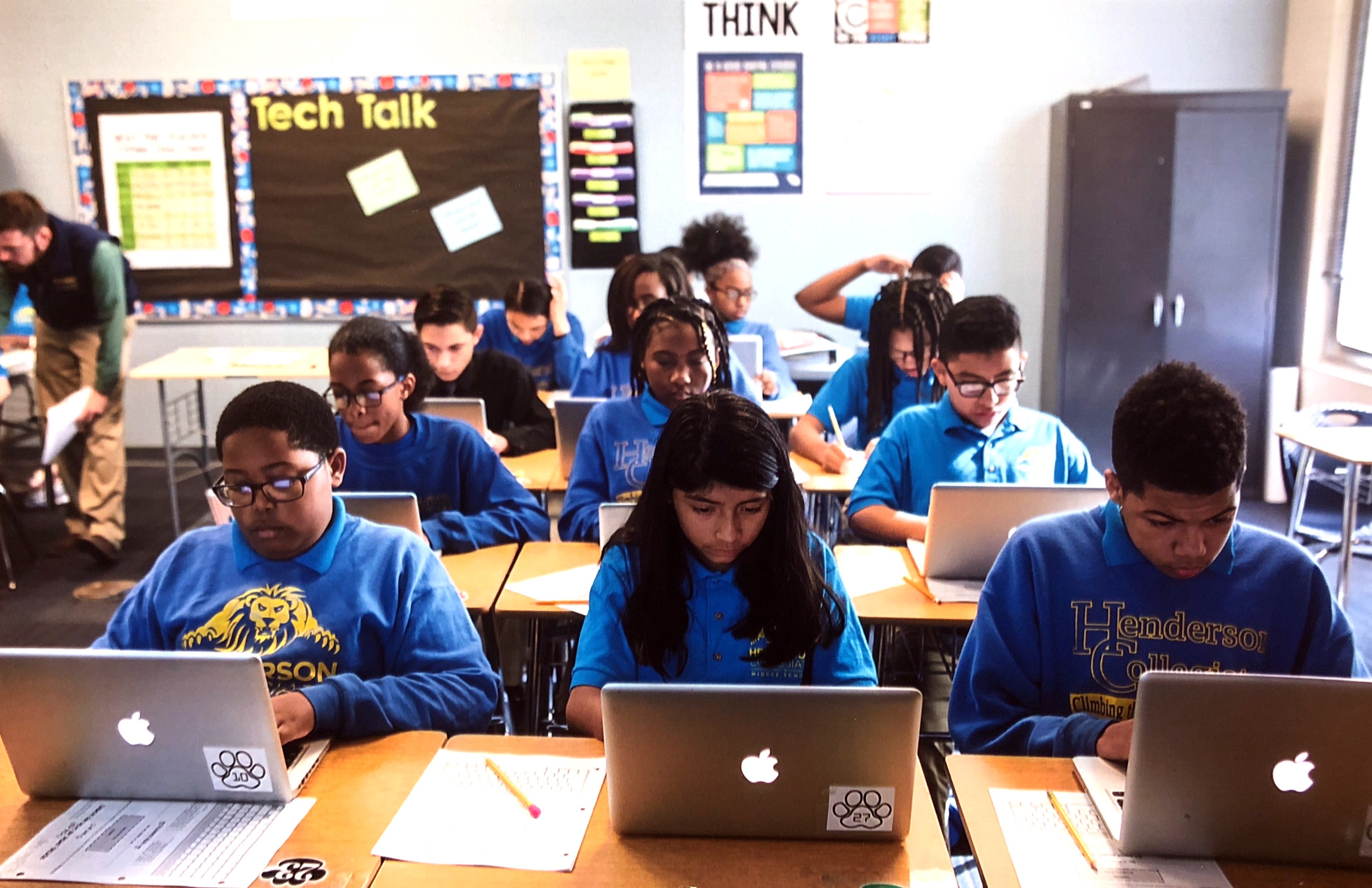 [Speaker Notes: The market for the 7th Grade Research & Technology course is niche and primarily targetted at schools / charter schools that are defined as Title 1 who may have limited resources due to budget or staffing that may prevent students from getting the digital literacy skills, they need to be competitive in college and in the workforce. We are looking at expanding and selling course to schools that do not qualify under this criteria and offering paid instructional coaching opportunities to teachers leading the course who may have content questions, etc.]
04
DESIGN PHILOSOPHY
DESIGN PHILOSOPHY
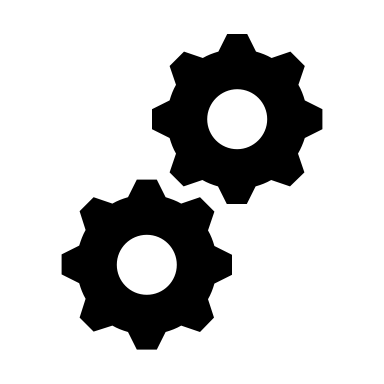 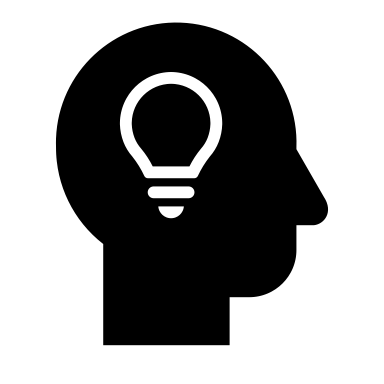 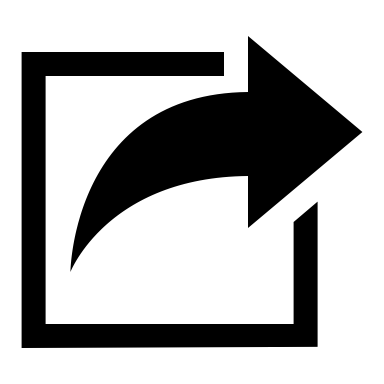 [Speaker Notes: Philosophy is own it, learn it, and share it 
Students own their learning by answering/discussing some questions related to the topic they are learning that day
They then learn skills procedurally through a video demo/tutorial on the program and then replicate the skills in a new form of a project to get a conceptual understanding.]
05
COURSE FEATURES
COURSE FEATURES
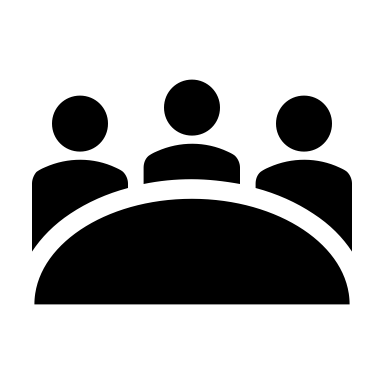 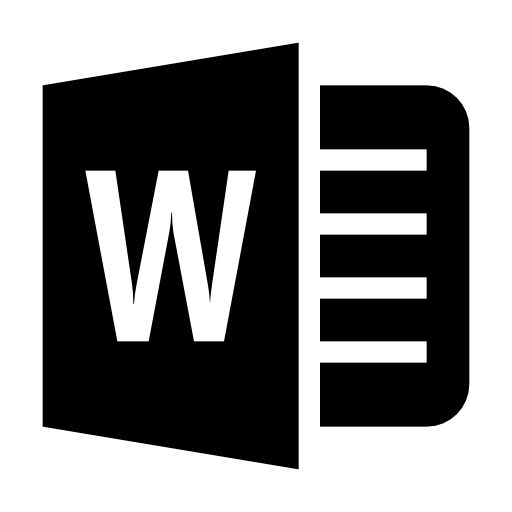 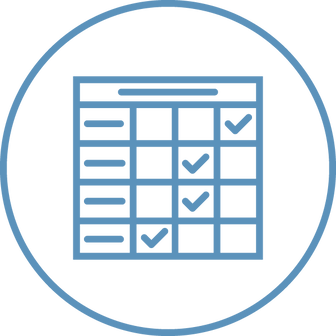 [Speaker Notes: Most work is done in Microsoft Word. 
Students can watch the video during the learn it phase then replicate the tasks or watch the video to help them complete the tasks simultaneously and watch it as many times as they need 
Projects require student feedback (up to 2-3 students) giving each other feedback on what they like / needs to be fixed as part of the class participoation 
Projects are then graded through canvas speed grader feature where direct annotated feedback is given to the students as part of the rubric grading process with a rubric that is aligned to each lessons objective]
CLOSING
While educators work to close the achievement gap to help students succeed…
..we strive to close the digital literacy gap so students can be successful in a modern workplace and collegiate settings.
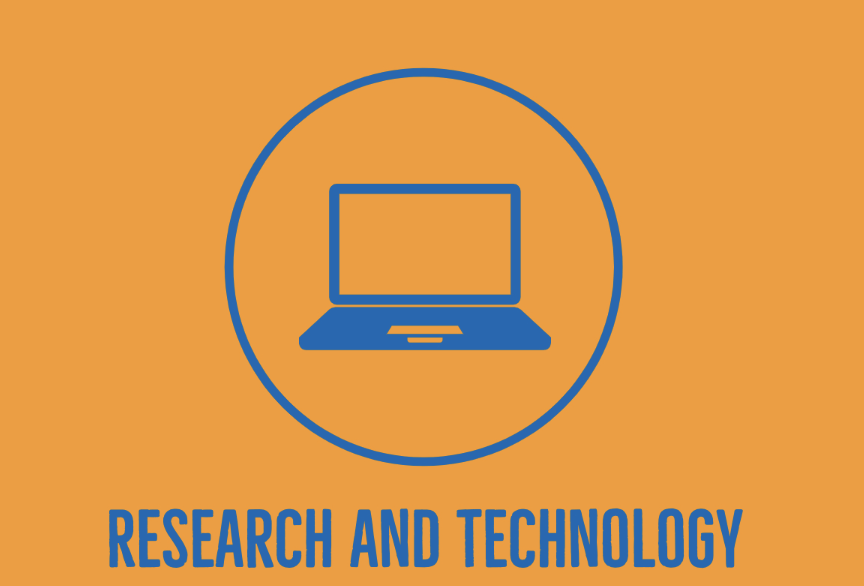 VIRTUAL SLIDES FOR EDUCATION DAY
Here is where your presentation begins